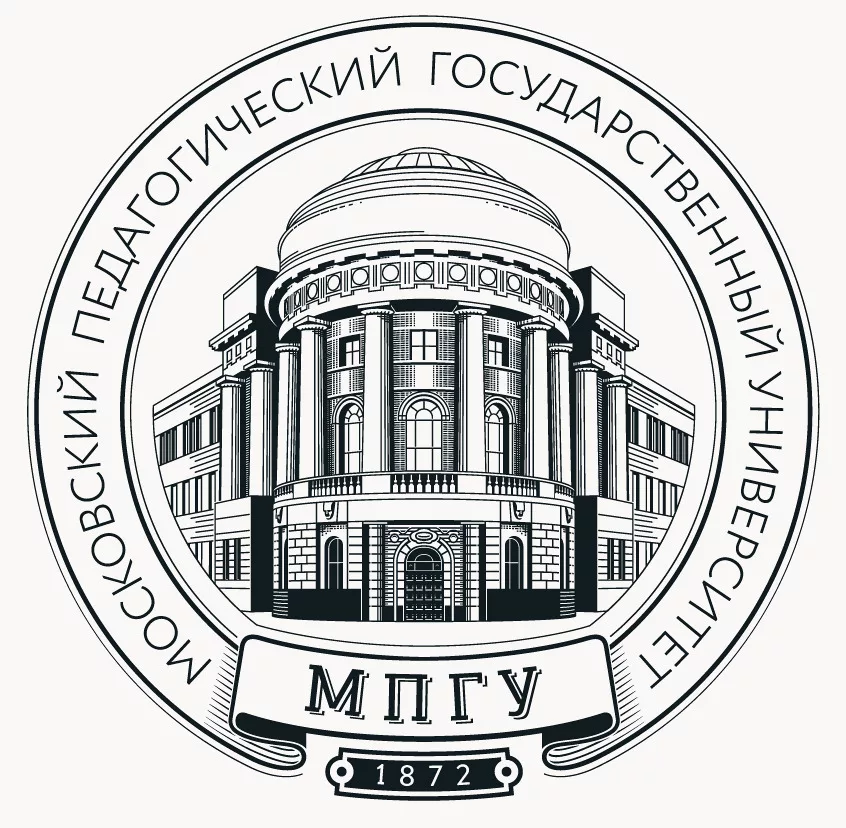 Разработка моделей обучения школьников с тяжелыми нарушениями речи
Анна Алексеевна Алмазова
доктор педагогических наук,
заведующая кафедрой логопедии,
директор Института детства МПГУ
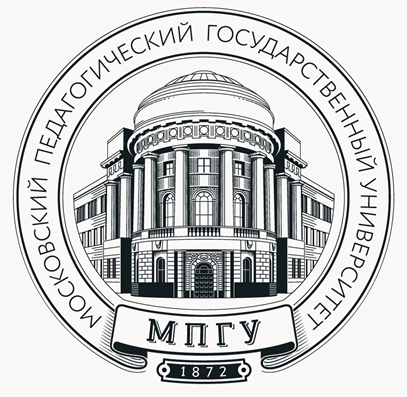 Вариативность категории
Международная классификация функциональности – современная концепция персонализации (показатели здоровья и показатели, связанные
 со здоровьем)
Психолого-педагогическая классификация 
– организационные основания
Клинико-педагогическая классификация – индивидуальная работа
Возраст и ступень обучения
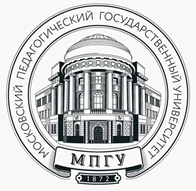 Вариативность маршрута
Обучение по адаптированной программе

Помощь вне адаптированных программ (логопункт)

Помощь в сфере частного предпринимательства

Отсутствие помощи (дефицит пропедевтики; недостаточность специализированной помощи подросткам)
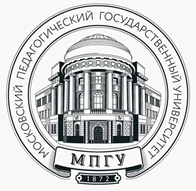 Готовность решений
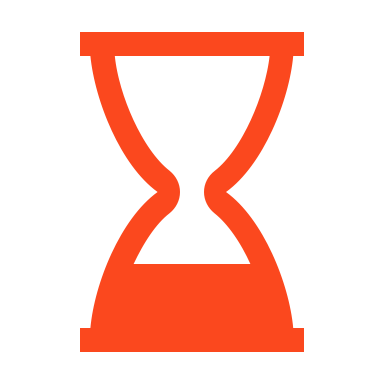 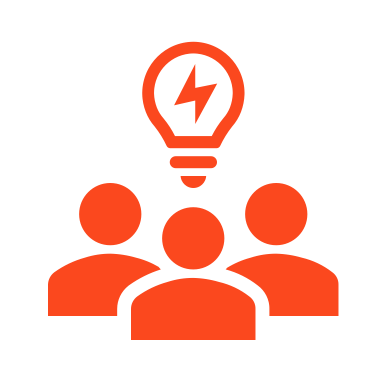 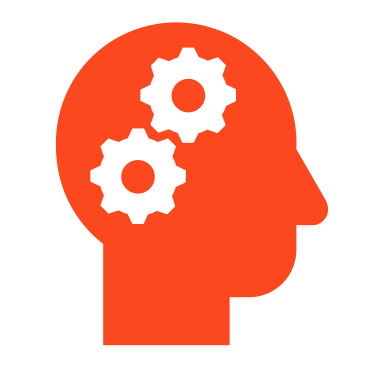 Адаптированные программы – разработаны
Программы логопедической работы вне адаптированных программ  отсутствуют далее ступени начального образования
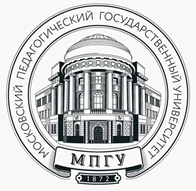 Перспективы моделирования
Гуманизация образования -  ориентация процесса обучения на развитие и саморазвитие личности, на приоритеты общечеловеческих ценностей, на оптимизацию взаимодействия личности и социума
Риски: 
логопедическая помощь подменяется сопровождением или поддержкой
нормализация речевой деятельности перестает быть приоритетом
расширение категории
Нарушения речи в контексте освоения или возобновления социальных ролей
Языковая личность – антропоцентрический концепт
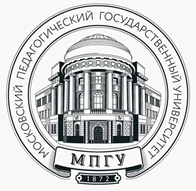 Задачи
Разработка и описание научно
 обоснованных технологий (доказательность, воспроизводимость, etc.)

Уточнение названия данной категории обучающихся

Развитие классификаций

Преодоление терминологической рассогласованности

Подготовка кадров
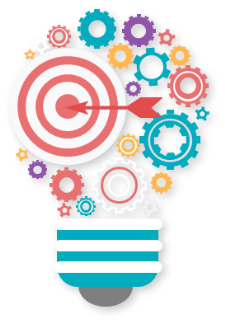 Контакты: 

aa.almazova@mpgu.su 
https://www.facebook.com/anna.almazova.56
Спасибо за внимание!